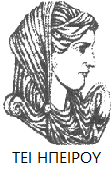 Ελληνική Δημοκρατία
Τεχνολογικό Εκπαιδευτικό Ίδρυμα Ηπείρου
Κλαδικά Λογιστικά Σχέδια
Ξενοδοχειακή Λογιστική
Διακομιχάλης Μιχαήλ
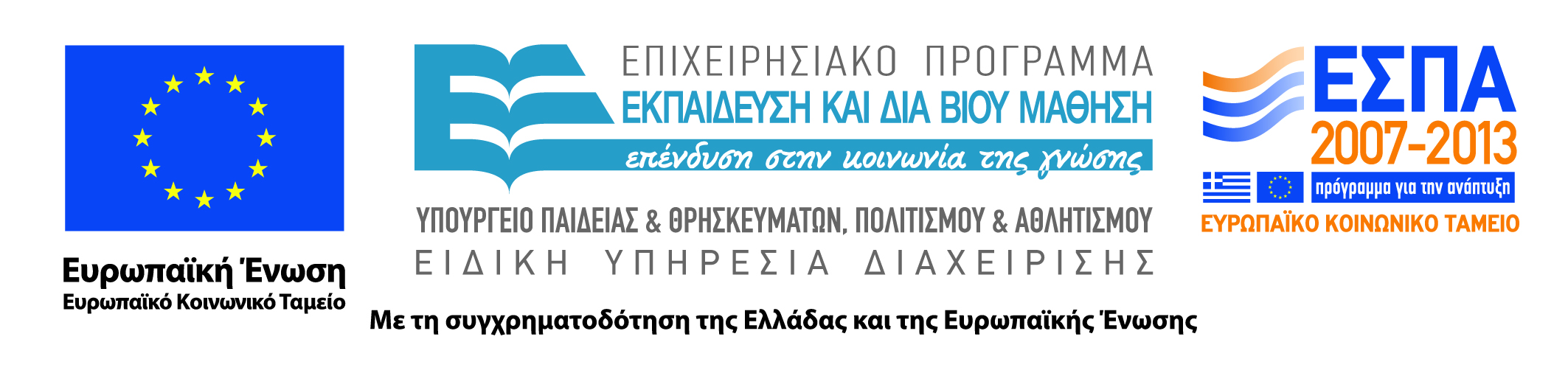 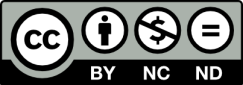 Ανοιχτά Ακαδημαϊκά Μαθήματα στο ΤΕΙ Ηπείρου
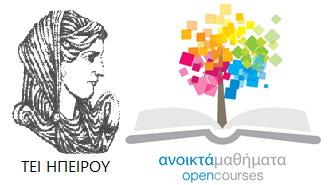 Λογιστικής και Χρηματοοικονομικής
Κλαδικά Λογιστικά Σχέδια
Ενότητα 6: Ξενοδοχειακή Λογιστική
Διακομιχάλης Μιχαήλ
Αναπληρωτής Καθηγητής
Πρέβεζα, 2015
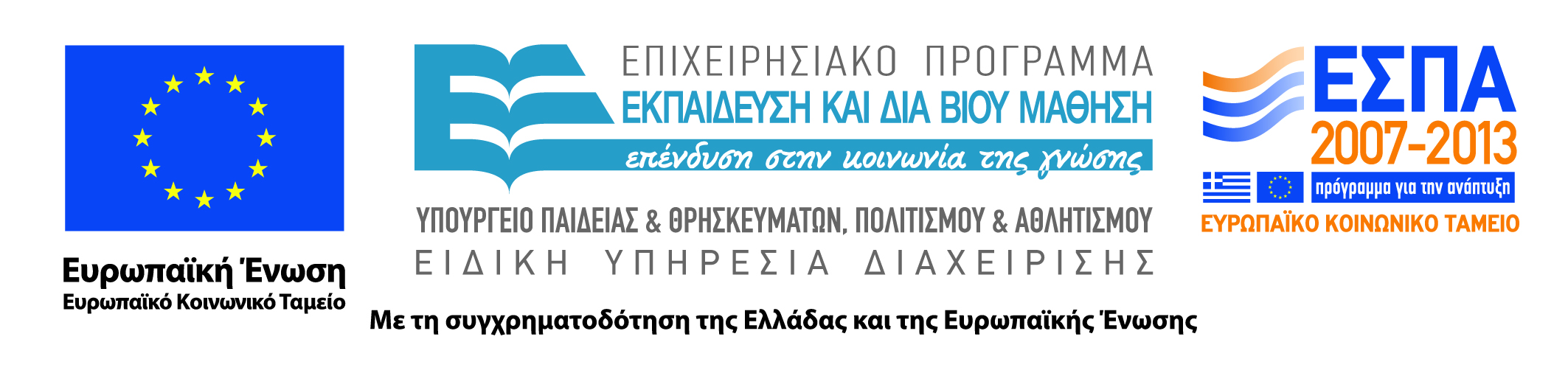 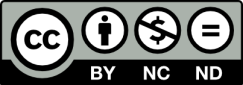 Άδειες Χρήσης
Το παρόν εκπαιδευτικό υλικό υπόκειται σε άδειες χρήσης Creative Commons. 
Για εκπαιδευτικό υλικό, όπως εικόνες, που υπόκειται σε άλλου τύπου άδειας χρήσης, η άδεια χρήσης αναφέρεται ρητώς.
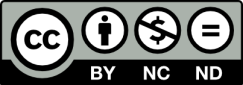 3
Χρηματοδότηση
Το έργο υλοποιείται στο πλαίσιο του Επιχειρησιακού Προγράμματος «Εκπαίδευση και Δια Βίου Μάθηση» και συγχρηματοδοτείται από την Ευρωπαϊκή Ένωση (Ευρωπαϊκό Κοινωνικό Ταμείο) και από εθνικούς πόρους.
Το έργο «Ανοικτά Ακαδημαϊκά Μαθήματα στο TEI Ηπείρου» έχει χρηματοδοτήσει μόνο τη αναδιαμόρφωση του εκπαιδευτικού υλικού.
Το παρόν εκπαιδευτικό υλικό έχει αναπτυχθεί στα πλαίσια του εκπαιδευτικού έργου του διδάσκοντα.
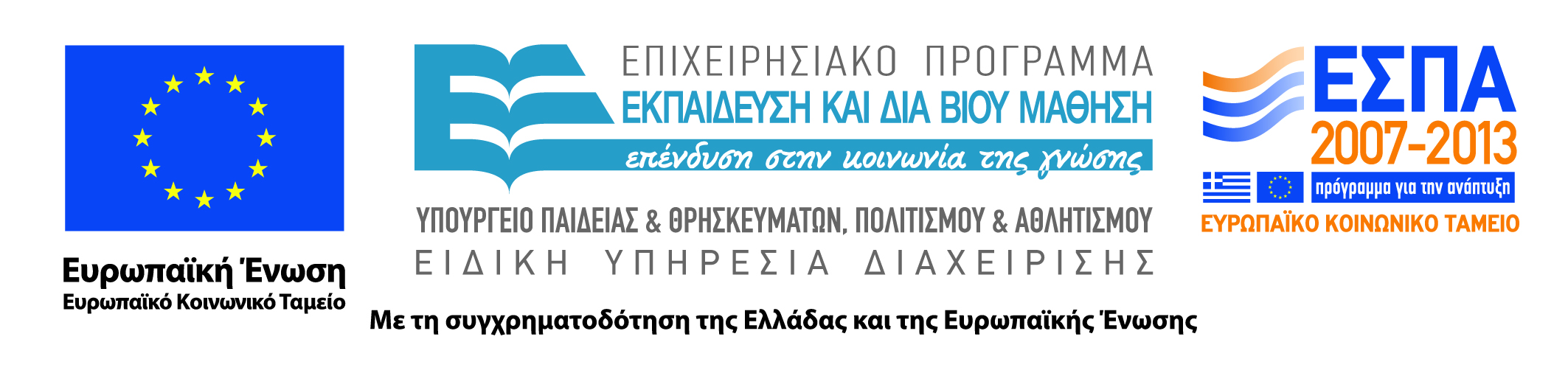 Σκοποί  ενότητας
Στην ενότητα αυτήν θα ασχοληθούμε με τις ξενοδοχειακές επιχειρήσεις και τον τρόπο με τον οποίο χρησιμοποιούνται οι λογαριασμοί για να απεικονίσουν τα οικονομικά γεγονότα της επιχείρησης. Σημαντικοί για τις ξενοδοχειακές επιχειρήσεις είναι οι δείκτες πληρότητας, εσόδων, κόστους, οικονομικού αποτελέσματος. Στην συνέχεια θα ασχοληθούμε με τους λογαριασμούς της 1ης ομάδας.
5
Η Χρήση Δεικτών στις Ξενοδοχειακές Επιχειρήσεις
Δείκτης =  Σχέση μεταξύ ποσοτικού ή οικονομικού μεγέθους προς ένα άλλο.
Εκφράζει το βαθμό συσχέτισης μεταξύ δύο μεγεθών (λειτουργικά ή οικονομικά στοιχεία).
Βοηθά στον προσδιορισμό της αποδοτικότητας λειτουργιών ή κλάδων της επιχείρησης. 
Ανάλυση, Σύγκριση και Συσχέτιση: 
α) Ομοειδών δεικτών διαφόρων ανταγωνιστριών επιχειρήσεων 
β) Ομοειδών δεικτών του κλάδου συνολικά 
γ) Ομοειδών δεικτών προηγούμενων ετών της ίδιας επιχείρησης για διαχρονική σύγκριση 
δ)   Ανομοιογενών ποσοτικών ή οικονομικών μεγεθών της επιχείρησης στην ίδια χρήση
6
Η Χρήση Δεικτών στις Ξενοδοχειακές Επιχειρήσεις
Κατηγορίες δεικτών: Aφορούν στον έλεγχο: 
Της πληρότητας 
Των εσόδων 
Του κόστους ή των εξόδων, 
Του οικονομικού αποτελέσματος, 

Κάθε άλλου στοιχείου που μπορεί να συμβάλει στον διοικητικό και οικονομικό έλεγχο.
7
Λογαριασμοί της 1ης ομάδας
Ο λογαριασμός 10 Εδαφικές Εκτάσεις στον οποίο καταχωρίζονται τα κάθε είδους Γήπεδα –Οικόπεδα που έχει στην κατοχή της η επιχείρηση. Η αξία δεν υπόκειται σε απόσβεση, αλλά εφόσον προκύψει πραγματικός κίνδυνος οικονομικής απαξίωσης και υποτίμησης σχηματίζεται ανάλογη πρόβλεψη.
Ο λογαριασμός 11 Κτίρια – Εγκαταστάσεις Κτιρίων – Τεχνικά Έργα στον οποίον καταχωρίζονται όλες οι οικοδομικές κατασκευές (κτίρια) οι κάθε είδους κτιριακές εγκαταστάσεις (μηχανολογικές- ηλεκτρολογικές, υδραυλικές κλπ) και τα κάθε είδους τεχνικά έργα (περιφράξεις, λιμενικά έργα, δρόμοι, χώροι στάθμευσης κλπ).
Ο λογαριασμός 12 Μηχανήματα – Τεχνικές Εγκαταστάσεις – Λοιπές Μηχανολογικός Εξοπλισμός, στον οποίο καταχωρίζονται οι μηχανολογικές και τεχνικές εγκαταστάσεις, τα φορητά μηχανήματα, τα εργαλεία, τα μηχανολογικά όργανα και κάθε άλλου είδους μηχανολογικός εξοπλισμός.
8
Λογαριασμοί της 1ης ομάδας
Ο λογαριασμός 13 Μεταφορικά Μέσα, στον οποίο καταχωρίζονται τα  κάθε είδους οχήματα που έχει στην κατοχή της η ξενοδοχειακή επιχείρηση για τη μεταφορά του προσωπικού της, των πελατών και των πρώτων υλών και αγαθών, εντός και εκτός των εγκαταστάσεων του ξενοδοχείου.
Ο λογαριασμός 14 Έπιπλα και Λοιπός Εξοπλισμός, στον οποίο καταχωρίζονται όλα τα  έπιπλα, σκεύη, μηχανές γραφείων, Η/Υ και τα είδη ιματισμού που είναι απαραίτητα για τη λειτουργία του ξενοδοχείου (σεντόνια, κουβέρτες, πετσέτες, κουρτίνες κλπ.).
Ο λογαριασμός 15 Ακινητοποιήσεις Υπό Εκτέλεση και Προκαταβολές Κτήσεως Παγίων Στοιχείων, στον οποίο καταχωρίζονται οι πληρωμές για την κατασκευή ή απόκτηση νέων περιουσιακών στοιχείων.
Ο λογαριασμός 16 Ασώματες Ακινητοποιήσεις και Έξοδα Πολυετούς Απόσβεσης,  στον οποίο καταχωρίζονται τα Άυλα περιουσιακά στοιχεία π.χ. Υπεραξία, Δικαιώματα χρήσης ενσώματων παγίων.
9
Λογαριασμοί της 1ης ομάδας
Παράδειγμα
H Ξενοδοχειακή επιχείρηση ΑΙΓΑΙΟ Α.Ε. αγόρασε το οικόπεδο Κ για την κατασκευή ξενοδοχείου, αξίας 450.000 €  με επιταγή ημέρας . Για συμβολαιογραφικά και φόρο μεταβίβασης πλήρωσε μετρητά 80.000 €. Ανέθεσε στην εταιρία Γενική Τεχνική την  περίφραξη του οικοπέδου που κόστισε   30.000 €, + 20% ΦΠΑ με πίστωση. Ανέθεσε στην ίδια εταιρία την ανέγερση Ξενοδοχείου και δίνει προκαταβολή 300.000 € με επιταγή ημέρας. Με την ολοκλήρωση του έργου η Γενική Τεχνική εκδίδει Τιμολόγιο όπου αναφέρονται: 
Κόστος Κτιρίου 700.000 €.
Κτιριακές Εγκαταστάσεις 350.000 €.
Λοιπά Τεχνικά Έργα 180.000 €.
Για τα παραπάνω ποσά υπολογίζει + 20% ΦΠΑ. 
Η Ξενοδοχειακή επιχείρηση αφού παρακράτησε τον Φόρο Αμοιβών Εργολάβων 2%,
      εξόφλησε τον λογαριασμό με επιταγή της ΑΛΦΑ ΒΑΝΚ.
10
Λογαριασμοί της 1ης ομάδας
Οι λογιστικές εγγραφές μέχρι β΄βάθμιο θα είναι:
 ---------------------------------------- Ημερομηνία--------------------------------------
ΕΔΑΦΙΚΕΣ ΕΚΤΑΣΕΙΣ			                       450.000
10.00 Γήπεδα - Οικόπεδα
10.00.01 Οικόπεδα  Κ         			      
                     38. ΧΡΗΜΑΤΙΚΑ ΔΙΑΘΕΣΙΜΑ			      450.000
                     38.03 Καταθέσεις Όψεως				
(Αγορά οικοπέδου Κ  # Συμβολ. 987)
--------------------------------------- Ημερομηνία----------------------------------------
11
Λογαριασμοί της 1ης ομάδας
------------------------------------------- Ημερομηνία--------------------------
16. ΑΣΩΜΑΤΕΣ ΑΚΙΝΗΤΟΠΟΙΗΣΕΙΣ & ΕΞΟΔΑ ΠΟΛΥΕΤΟΥΣ ΑΠΟΣΒΕΣΗΣ	   80.000
16.14 Έξοδα Κτήσεως Ακινητοποιήσεων		
                             38. ΧΡΗΜΑΤΙΚΑ ΔΙΑΘΕΣΙΜΑ			                  80.000
                             38.00 Ταμείο					        
(Δαπάνη Συμβολαίου 987 & Φόρος για Αγορά οικοπέδου Κ,)
12
Λογαριασμοί της 1ης ομάδας
------------------------------------------- Ημερομηνία--------------------------------
11.ΚΤΙΡΙΑ		 			                  30.000
11.04 Υποκείμενες σε Απόσβεση Διαμορφώσεις Γηπέδων    			
54. ΥΠΟΧΡΕΩΣΕΙΣ ΑΠΟ ΦΟΡΟΥΣ ΤΕΛΗ		                    6.000
54.00 Φόρος Προστιθέμενης Αξίας    (20%)               
	50. ΠΡΟΜΗΘΕΥΤΕΣ			36.000
	         50.08 Προμηθευτές Παγίων Στοιχείων	
                              50.08.01 Γενική Τεχνική
13
Λογαριασμοί της 1ης ομάδας
------------------------------------------Ημερομηνία ---------------------------------------
35.ΛΟΓΑΡΙΑΣΜΟΙ  ΔΙΑΧΕΙΡΙΣΗΣ ΠΡΟΚ/ΛΩΝ & ΠΙΣΤΩΣΕΩΝ         300.000
35.02 Λοιποί Συνεργάτες-Κατασκευαστές                   
               38. ΧΡΗΜΑΤΙΚΑ ΔΙΑΘΕΣΙΜΑ	                   300.000
                              38.03 Καταθέσεις Όψεως			       
( Προκαταβολή  στη Γενική Τεχνική)
------------------------------------------Ημερομηνία ---------------------------------------
14
Λογαριασμοί της 1ης ομάδας
------------------------------------------- Ημερομηνία-------------------------------------
11.ΚΤΙΡΙΑ – ΕΓΚΑΤΑΣΤΑΣΕΙΣ ΚΤΙΡΙΩΝ - ΤΕΧΝΙΚΑ ΕΡΓΑ                  1.230.000
11.00.00 Κτίρια                                700.000
11.00.01 Εγκαταστάσεις Κτιρίων    350.000 
11.02      Τεχνικά Έργα                   180.000
54 ΥΠΟΧΡΕΩΣΕΙΣ ΑΠΟ ΦΟΡΟΥΣ-ΤΕΛΗ			         246.000    
54.00 Φόρος Προστιθέμενης Αξίας
54.00.00  Φ.Π.Α. Συντ/τής  20%
15
Λογαριασμοί της 1ης ομάδας
35.ΛΟΓ/ΣΜΟΙ  ΔΙΑΧ/ΣΗΣ ΠΡΟΚ/ΛΩΝ & ΠΙΣΤΩΣΕΩΝ    300.000
         35.02 Λοιποί Συνεργάτες-Κατασκευαστές                       
               38. ΧΡΗΜΑΤΙΚΑ ΔΙΑΘΕΣΙΜΑ                      1.151.400
               38.03 Καταθ. Όψεως			                       
               38.03.04 ALFA BANK                                             
               54 ΥΠΟΧΡΕΩΣΕΙΣ ΑΠΟ ΦΟΡΟΥΣ-ΤΕΛΗ            24.600
               54.09.12 Φόρος Αμοιβών Εργολάβων (2%)                  
(Λήψη Τιμολ. # … & Εξόφληση οφειλής)
16
Λογαριασμοί της 1ης ομάδας
Παράδειγμα
Η  Ξενοδοχειακή επιχείρηση ΖΕΦΥΡΟΣ αγόρασε μετρητοίς ένα μεταχειρισμένο Φορτηγό αξίας 15.000 € στο οποίο έβαλε καινούργια μηχανή αξίας 5.000 € και λάστιχα αξίας 2.000 € από τη μάντρα AUTOSALES. Πήρε το Τιμολόγιο # 26 στο οποίο αναφέρεται η επιβάρυνση με 20% Φ.Π.Α. για όλα τα παραπάνω είδη. 
Οι εγγραφή για τις παραπάνω συναλλαγές θα είναι:
Λογαριασμοί της 1ης ομάδας
-------------------------------------------ημερομηνία---------------------------------------
13.ΜΕΤΑΦΟΡΙΚΑ ΜΕΣΑ				15.000
13.00 Αυτοκίνητα – Λεωφορεία	                    
13.ΜΕΤΑΦΟΡΙΚΑ ΜΕΣΑ				  5.000
13.00 Αυτοκίνητα – Λεωφορεία	                       
62. ΠΑΡΟΧΕΣ ΤΡΙΤΩΝ				  2.000
62.07 Επισκευές – Συντηρήσεις		           
54 ΥΠΟΧΡΕΩΣΕΙΣ ΑΠΟ ΦΟΡΟΥΣ – ΤΕΛΗ	                     4.400
54.00 Φόρος Προστιθέμενης Αξίας			
                               38 ΧΡΗΜΑΤΙΚΑ ΔΙΑΘΕΣΙΜΑ			26.400
		38.00 Ταμείο					             
(Αγορά Αυτοκινήτου, αντικατάσταση μηχανής, ελαστικών μετρητοίς, από την AUTOSALES Τιμολ.#26)
18
Λογαριασμοί της 2ης ομάδας
Ο λογαριασμός 20 Εμπορεύματα, στον οποίο καταχωρίζονται τα Αρχικά αποθέματα, οι Αγορές που έγιναν κατά την διάρκεια της χρήσης και τα Τελικά αποθέματα των Υλικών Αγαθών που προορίζονται να πωληθούν στην ίδια κατάσταση που αγοράστηκαν. 
Ο λογαριασμός 24 Πρώτες και Βοηθητικές Ύλες, στον οποίο καταχωρίζονται τα υλικά αγαθά που προορίζονται για επεξεργασία και στη συνέχεια την παραγωγή προϊόντων προς κατανάλωση (τρόφιμα εστιατορίου, ποτά κάβας, κλπ). Στον ίδιο λογαριασμό καταχωρίζονται και τα Υλικά συσκευασίας των προϊόντων.
Ο λογαριασμός 25 Αναλώσιμα Υλικά, στον οποίο καταχωρίζονται τα υλικά αγαθά που χρησιμοποιούνται για τη συντήρηση και την ομαλή λειτουργία του ξενοδοχείου.
19
Λογαριασμοί της 2ης ομάδας
Ο λογαριασμός 26 Ανταλλακτικών Πάγιων Στοιχείων, στον οποίο καταχωρίζονται τα υλικά που είναι απαραίτητα για τη συντήρηση και ομαλή λειτουργία του πάγιου εξοπλισμού του ξενοδοχείου.
Ο λογαριασμός 28 Είδη Συσκευασίας, στον οποίο καταχωρίζονται τα υλικά που είναι απαραίτητα για τη συσκευασία εμπορευμάτων και προϊόντων. Σε αυτή την κατηγορία ανήκουν οι φιάλες αναψυκτικών και ποτών, τα κιβώτια, κλπ.
20
Λογαριασμοί της 2ης ομάδας
Παράδειγμα
Η Ξενοδοχειακή επιχείρηση  ΚΑΛΥΨΩ Α.Ε. αγόρασε τα παρακάτω είδη από την Δωδεκανησιακή ΕΠΕ:
Για την αγορά των εξής προϊόντων για το ΕΣΤΙΑΤΟΡΙΟ: 
Κρέατα αξίας 650 € + 10% Φ.Π.Α.
Ψάρια  αξίας 245 € + 10% Φ.Π.Α.
Κοτόπουλα αξίας 720 € + 10% Φ.Π.Α.
Φρούτα αξίας 96 € + 10% Φ.Π.Α.
Ψωμί  αξίας 18,50 € + 10% Φ.Π.Α.
Ουίσκι -Μπύρες-κρασί  αξίας 1.830 € + 20% Φ.Π.Α.
Σαπούνι Πλυντηρίου αξίας 360 € + 20% Φ.Π.Α.
Χαρτί Υγείας αξίας 120 € + 20% Φ.Π.Α.
Λευκαντικό - Μαλακτικό αξίας 87 € + 20% Φ.Π.Α.
21
Λογαριασμοί της 2ης ομάδας
Για όλα τα παραπάνω Είδη παίρνει το Τιμολόγιο # 1234, επί Πιστώσει
Μετά από 1 ημέρα Επιστρέφει στον Προμηθευτή 4 κιβώτια Μπύρες διότι είχε περάσει η ημερομηνία λήξεώς τους, Αξίας 16 €, καθώς και Κρέατα, λόγω λάθους στο είδος που παραγγέλθηκε, Αξίας 45 €. Για τα επιστρεφόμενα είδη πήρε το Πιστωτικό Τιμολόγιο # 56
Το Ξενοδοχείο Εξοφλεί τον Προμηθευτή μετά από 3 μέρες με μετρητά και για το λόγο αυτό λαμβάνει Έκπτωση 4% για το  ποσό που οφείλει, με το Πιστωτικό Τιμολόγιο # 67.
Oι εγγραφές για τις παραπάνω συναλλαγές είναι οι παρακάτω:
22
Λογαριασμοί της 2ης ομάδας
24. ΠΡΩΤΕΣ & ΒΟΗΘΗΤΙΚΕΣ ΥΛΕΣ                     
24.00 Τρόφιμα             1.729,50
Κρέατα		650
Ψάρια		245
Κοτόπουλα		720
Φρούτα		  96
Ψωμί		  18,50
54 ΥΠΟΧΡΕΩΣΕΙΣ ΑΠΟ ΦΟΡΟΥΣ-ΤΕΛΗ		              172,95
54.00 Φόρος Προς/μενης Αξίας
54.00.01 Φ.Π.Α. Συντ/τής  10%   
24. Α’ & ΒΟΗ/ΚΕΣ ΥΛΕΣ      1.830
24.01 Ποτά (Ουίσκι, Μπύρες, Κρασί)
54 ΥΠΟΧΡΕΩΣΕΙΣ ΑΠΟ ΦΟΡΟΥΣ-ΤΕΛΗ		         366
54.00 Φόρος Προστιθέμενης Αξίας
54.00.01 Φ.Π.Α. Συντ/τής  20%
25. ΑΝΑΛΩΣΙΜΑ ΥΛΙΚΑ    567
25.08 Υλικά Καθαριότητας	   
     (Σαπούνι 360, Χαρτί Υγείας120, Λευκαντικό 87)
54 ΥΠΟΧΡΕΩΣΕΙΣ ΑΠΟ ΦΟΡΟΥΣ-ΤΕΛΗ		          113,40
54.00 Φόρος Προς/θέμενης Αξίας
54.00.01 Φ.Π.Α. Συντ/τής  20%   
 50. ΠΡΟΜΗΘΕΥΤΕΣ        4.778,85
 50.00 Προμηθευτές Εσωτερικού
 50. 00.03 Δωδεκανησιακή ΕΠΕ   		  
(Παραλαβή Προμηθειών, από Δωδεκανησιακή ΕΠΕ, όπως Τιμολόγιο # 1234)
23
Λογαριασμοί της 2ης ομάδας
----------------------------------------ημερομηνία------------------------------------------50.ΠΡΟΜΗΘΕΥΤΕΣ
50.00 Προμηθευτές Εσωτερικού
50. 00.03 Δωδεκανησιακή ΕΠΕ  			   68,70
  		24. ΠΡΩΤΕΣ & ΒΟΗΘΗΤΙΚΕΣ ΥΛΕΣ 
		24.97 Επιστροφές Α΄& Βοηθητικών Υλών                    
		24.97.00 Τρόφιμα  (Κρέατα)                           45
		54 ΥΠΟΧΡΕΩΣΕΙΣ ΑΠΟ ΦΟΡΟΥΣ-ΤΕΛΗ	  4,5
		54.00 Φόρος Προστιθέμενης Αξίας
		54.00.00 Φ.Π.Α. Συντ/τής  10%                		               
		24.01 Ποτά (Μπύρες)			16
		54 ΥΠΟΧΡΕΩΣΕΙΣ ΑΠΟ ΦΟΡΟΥΣ-ΤΕΛΗ	  3,20
		54.00 Φόρος Προστιθέμενης Αξίας
		54.00.00 Φ.Π.Α. Συντ/τής  20%                                 
(Επιστροφή Α΄& Βοηθ. Υλών, στη Δωδεκανησιακή ΕΠΕ. Πιστ. Τιμολόγιο # 56)
24
Λογαριασμοί της 2ης ομάδας
---------------ημερομηνία-------------
50.ΠΡΟΜΗΘΕΥΤΕΣ
50.00 Προμηθευτές Εσωτερικού
50. 00.03 Δωδεκανησιακή ΕΠΕ   	                               191,16
         24. ΠΡΩΤΕΣ & ΒΟΗΘΗΤΙΚΕΣ ΥΛΕΣ                                   69,18
      24.00 Τρόφιμα 	 	
54 ΥΠΟΧΡΕΩΣΕΙΣ ΑΠΟ ΦΟΡΟΥΣ-ΤΕΛΗ                                   6,92
       54.00 Φόρος Προστιθέμενης Αξίας
          54.00.01 Φ.Π.Α. Συντ/τής  10%                    		  
24. ΠΡΩΤΕΣ & ΒΟΗΘΗΤΙΚΕΣ ΥΛΕΣ                                                                                                      .                                            73,20
              24.01 Ποτά
54 ΥΠΟΧΡΕΩΣΕΙΣ ΑΠΟ ΦΟΡΟΥΣ-ΤΕΛΗ			14,64
54.00 Φόρος Προς/νης Αξίας
 54.00.01 Φ.Π.Α. Συντ/τής  20%                    		
 25. ΑΝΑΛΩΣΙΜΑ ΥΛΙΚΑ  22,68
    25.08 Υλικά Καθαριότητας				
54 ΥΠΟΧΡΕΩΣΕΙΣ ΑΠΟ ΦΟΡΟΥΣ-ΤΕΛΗ		  	4,54
     54.00 Φόρος Προσ/ενης Αξίας
    54.00.00 Φ.Π.Α. Συντ/τής  20%            		                          
 (Έκπτωση Α΄& Βοηθ. Υλών, από τη Δωδεκανησιακή ΕΠΕ. Πιστ. Τιμολόγιο # 67)
25
Λογαριασμοί της 2ης ομάδας
---------------------------------ημερομηνία-------------------------------------------------50.ΠΡΟΜΗΘΕΥΤΕΣ 			4.518,99
50.00 Προμηθευτές Εσωτερικού
50. 00.03 Δωδεκανησιακή ΕΠΕ   				      
                         38. ΧΡΗΜΑΤΙΚΑ ΔΙΑΘΕΣΙΜΑ			4.518,99
                         38.00 Ταμείο					      
(Εξόφληση Προμηθευτή μετρητοίς. Τιμ.#1234, Π.Τ. # 56, Π.Τ. # 67)
---------------------------------------------------------------------------------------------------
26
Βιβλιογραφία
Διακομιχάλης Μιχαήλ, Μανδήλας Αθανάσιος, Κελετζής Σίμος (2013) Ειδικές - Κλαδικές Λογιστικές, Εκδόσεις ΣΤΑΜΟΥΛΗ, Αθήνα. Σελ. 448.
Σημείωμα Αναφοράς
Διακομιχάλης Μ. (2015). Κλαδικά Λογιστικά Σχέδια. ΤΕΙ Ηπείρου. Διαθέσιμο από:
http://oc-web.ioa.teiep.gr/OpenClass/courses/LOGO125/
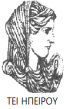 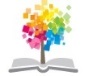 28
ΔΙΑΤΑΡΑΧΕΣ ΦΩΝΗΣ, Ενότητα 0, ΤΜΗΜΑ ΛΟΓΟΘΕΡΑΠΕΙΑΣ, ΤΕΙ ΗΠΕΙΡΟΥ - Ανοιχτά Ακαδημαϊκά Μαθήματα στο ΤΕΙ Ηπείρου
Σημείωμα Αδειοδότησης
Το παρόν υλικό διατίθεται με τους όρους της άδειας χρήσης Creative Commons Αναφορά Δημιουργού-Μη Εμπορική Χρήση-Όχι Παράγωγα Έργα 4.0 Διεθνές [1] ή μεταγενέστερη. Εξαιρούνται τα αυτοτελή έργα τρίτων π.χ. φωτογραφίες, Διαγράμματα κ.λ.π., τα οποία εμπεριέχονται σε αυτό και τα οποία αναφέρονται μαζί με τους όρους χρήσης τους στο «Σημείωμα Χρήσης Έργων Τρίτων».
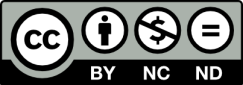 Ο δικαιούχος μπορεί να παρέχει στον αδειοδόχο ξεχωριστή άδεια να  χρησιμοποιεί το έργο για εμπορική χρήση, εφόσον αυτό του  ζητηθεί.
[1]
http://creativecommons.org/licenses/by-nc-nd/4.0/deed.el
Τέλος Ενότητας
Επεξεργασία: Βαφειάδης Νικόλαος
Πρέβεζα, 2015
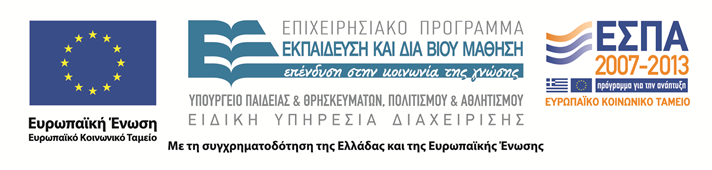 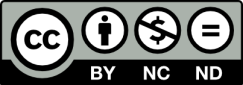 Σημειώματα
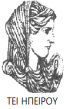 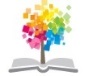 31
ΔΙΑΤΑΡΑΧΕΣ ΦΩΝΗΣ, Ενότητα 0, ΤΜΗΜΑ ΛΟΓΟΘΕΡΑΠΕΙΑΣ, ΤΕΙ ΗΠΕΙΡΟΥ - Ανοιχτά Ακαδημαϊκά Μαθήματα στο ΤΕΙ Ηπείρου
Διατήρηση Σημειωμάτων
Οποιαδήποτε  αναπαραγωγή ή διασκευή του υλικού θα πρέπει  να συμπεριλαμβάνει:

το Σημείωμα Αναφοράς
το  Σημείωμα Αδειοδότησης
τη Δήλωση Διατήρησης Σημειωμάτων
το Σημείωμα Χρήσης Έργων Τρίτων (εφόσον υπάρχει) 

μαζί με τους συνοδευόμενους υπερσυνδέσμους.
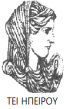 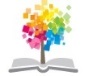 32
ΔΙΑΤΑΡΑΧΕΣ ΦΩΝΗΣ, Ενότητα 0, ΤΜΗΜΑ ΛΟΓΟΘΕΡΑΠΕΙΑΣ, ΤΕΙ ΗΠΕΙΡΟΥ - Ανοιχτά Ακαδημαϊκά Μαθήματα στο ΤΕΙ Ηπείρου
Τέλος Ενότητας
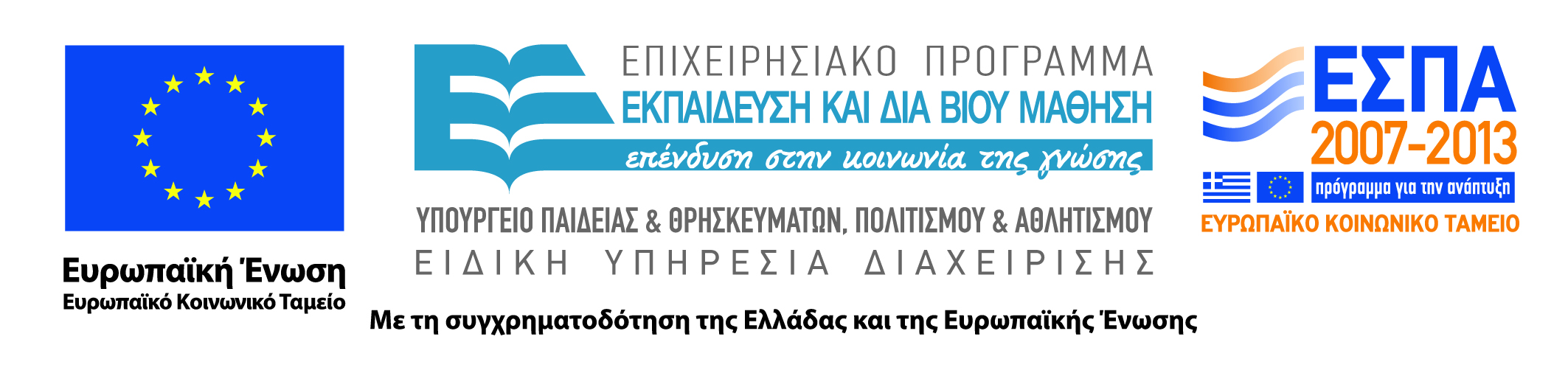 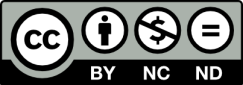